Strategies for Delivering Behavioural Activation in Diverse Communities
Jonathan Kanter, Ph.D. 
University of Wisconsin-Milwaukee
Develop adaptations of treatment for various cultural groups
Problem:  Results in too many cultural adaptations, not viable at public health level
Problem:  Results in too many cultural adaptations, not viable at public health level
Problem:  Not a progressive or fair solution
Our solution: Create culturally flexible version of BA by removing mainstream cultural elements from it
Problems:  
Again, need to learn lots of content
May encourage stereotyping, does not teach clinician how to adapt to the individual
Our solution: 
Train process of assessing and working in client’s local cultural world
Specific cultural content is still important and can be trained locally
BA Training Sequence
BA Training Sequence
Cultural Competence Process
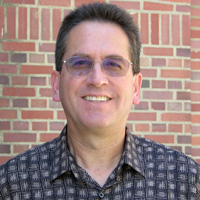 “Shifting Cultural Lenses” model of Steven López, University of Southern California
Develop a Shared Narrative
“THREE CIRCLES”
Use clients’ descriptions
No need to educate about “symptoms” of depression
Response
(Natural, common)
Avoidance Pattern
(Natural, common)
Feeling sad, down, depressed
Loss of interest or pleasure in things
Stress, headaches, pain, fatigue, anger, irritability
Spiritual questioning/doubts
Guilt and shame
Changes in sleep and appetite
Difficulties with concentration and memory
Shut down, give up

Procrastinate
Stay at home
Stop functioning
Sleep too much
Ruminate 
Drink too much Watch tv
NEGATIVE 
LIFE EXPERIENCES
18
“THREE CIRCLES”
Response
(Natural, common)
ACTIVATION
Use your strengths and social support to stay active, reengage in life, solve problems
Activate religious coping as appropriate
Incorporate family in activation
Free, low cost activities
Use community resources
NEGATIVE 
LIFE EXPERIENCES
19
“THREE CIRCLES”
Response
(Natural, common)
ACTIVATION
Improved Life
20
“THREE CIRCLES” MODEL OF BA
21
Challenges when Presenting the Rationale
22
Challenges when Presenting the Rationale
23
Challenges when Presenting the Rationale
24
Challenges when Presenting the Rationale
25
QuestionsPractice